KIỂM TRA BÀI CŨ
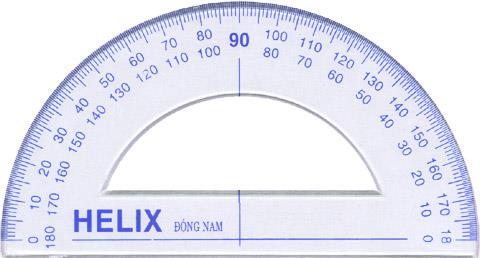 z
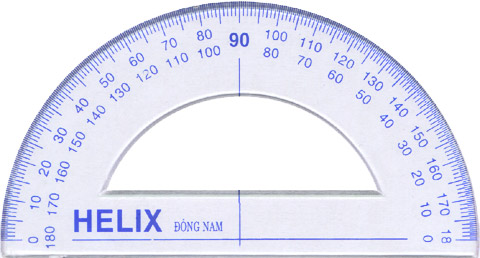 Cho        , vẽ tia Oy nằm giữa hai tia Ox, Oz. Dùng thước đo góc đo các góc:
y
O
x
b.So sánh                    và
z
y
O
x
Ta có:
Tiết 21
§4.Khi nào thì xÔy + yÔz = xÔz?
1. Khi nào thì tổng số đo hai góc xOy và yOz bằng số đo góc xOz?
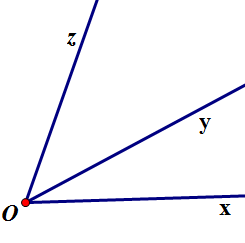 Nhận xét:
* Nếu tia Oy nằm giữa hai tia Ox và Oz thì
* Ngược lại, nếu
thì tia Oy nằm giữa hai tia Ox và Oz
Ví dụ 1:  Điền vào dấu…
1) Nếu
tia ON nằm giữa hai tia OM và OP
thì ...............
2) Nếu
thì ...................
3) Nếu
tia DF nằm giữa hai tia DE và DH
thì ..................
Ví dụ 1:  Điền vào dấu…
1) Nếu
tia ON nằm giữa hai tia OM và OP
thì ...
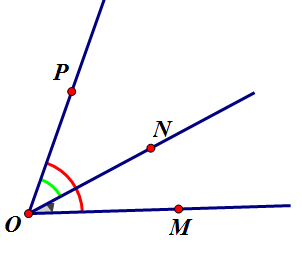 Ví dụ 1:  Điền vào dấu…
tia Ot nằm
giữa hai tia Ox và Oy
2) Nếu                           thì
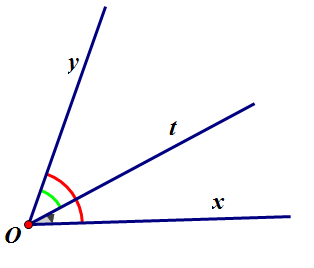 Ví dụ 1:  Điền vào dấu…
3) Nếu
tia DF nằm giữa hai tia DE và DH
thì ...
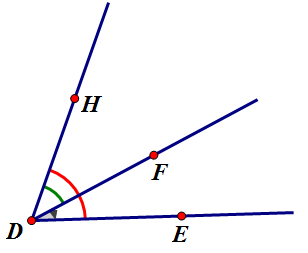 Ví dụ 2:  Cho hình vẽ, đẳng thức sau đúng hay sai? Vì sao?
x
M
y
O
N
z
Trả lời: Sai.Vì tia Oy không nằm giữa hai tia Ox và Oz
1. Khi nào thì tổng số đo hai góc xOy và yOz bằng số đo góc xOz?
Ví dụ 3: Cho tia Ot nằm giữa 2 tia Ox, Oy,
                                    . Tính
Giải:
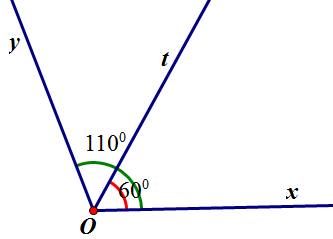 Vì tia Ot nằm giữa hai 
tia Ox và Oy nên
2. Hai góc kề nhau, phụ nhau, bù nhau, kề bù
a) Hai góc kề nhau
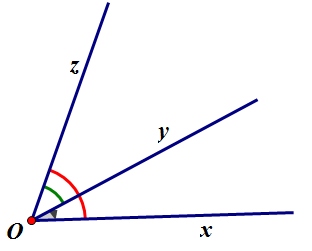 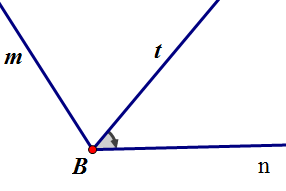 Hai góc kề nhau là hai góc có một cạnh chung và hai cạnh còn lại nằm trên hai nửa mặt phẳng đối nhau có bờ chứa cạnh chung.
-             và             có cạnh chung Oy
-             và             có cạnh chung Bn
- Cạnh Bt và cạnh Bm nằm về một nửa mặt phẳng có bờ chứa cạnh chung.
- Cạnh Ox và cạnh Oz nằm về hai nửa mặt phẳng có bờ chứa cạnh chung
2. Hai góc kề nhau, phụ nhau, bù nhau, kề bù
b) Hai góc phụ nhau
Hai góc phụ nhau là hai góc có tổng số đo là 900.
Ví dụ:
1) Góc phụ với góc 600 là
góc 300
góc 550.
2) Góc phụ với góc 350 là
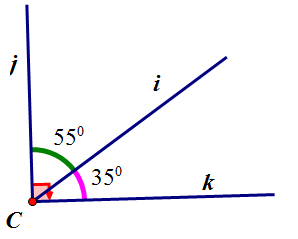 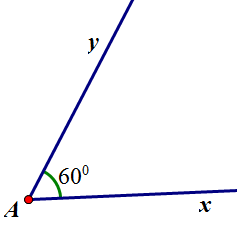 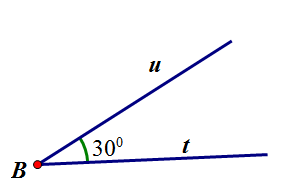 2. Hai góc kề nhau, phụ nhau, bù nhau, kề bù
c) Hai góc bù nhau
Hai góc bù nhau là hai góc có tổng số đo là 1800.
Ví dụ: 1) Góc 1100 và góc 700  là
hai góc bù nhau.
2)  Góc 900 và góc 900  là
hai góc bù nhau.
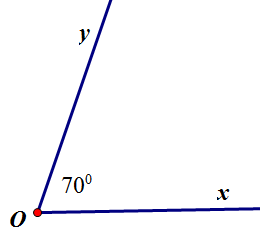 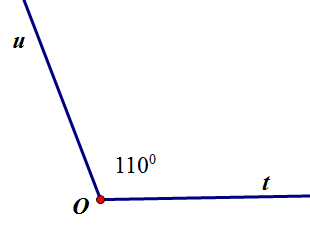 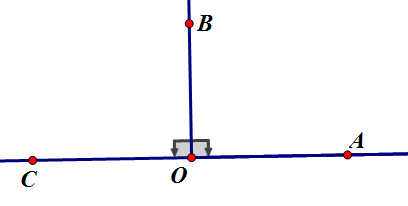 d) Hai góc kề bù
Hai góc vừa kề nhau, vừa bù nhau là hai góc kề bù
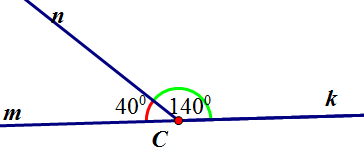 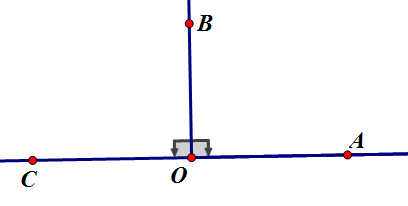 và
là hai góc kề bù
là hai góc kề bù
Hai góc kề bù là 2 góc có chung 1 cạnh và
 2 cạnh còn lại là 2 tia đối nhau
Vậy 2 góc kề bù có tổng số đo bằng 1800
Ví dụ 4: Nêu mối quan hệ của các cặp góc sau:
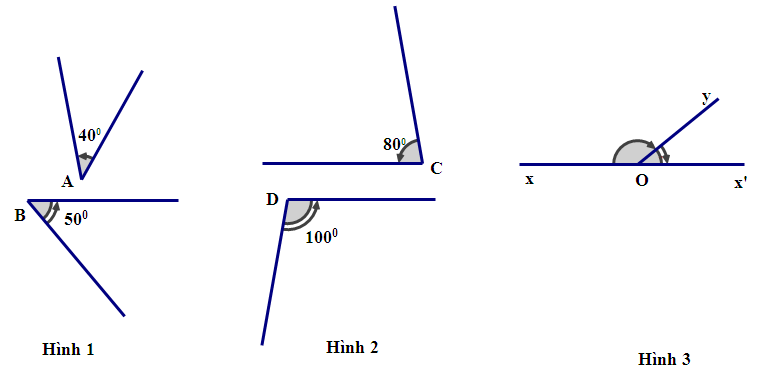 Hai góc phụ nhau
Hai góc bù nhau
Hai góc kề bù
2. Hai góc kề nhau, phụ nhau, bù nhau, kề bù
Ví dụ 5: Cho hai góc         và        là 2 góc kề bù. Biết                   tính
và
là 2 góc kề bù
Oy
Ot
Ox
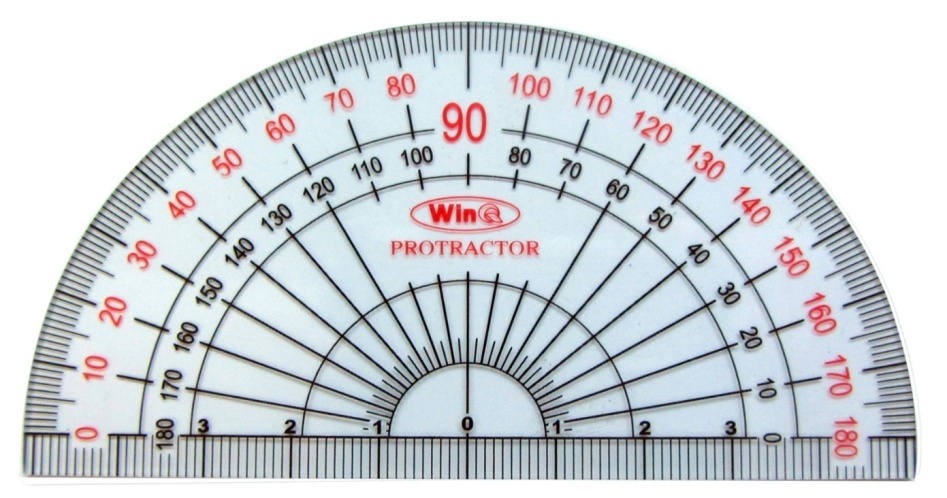 2 tia đối nhau
t
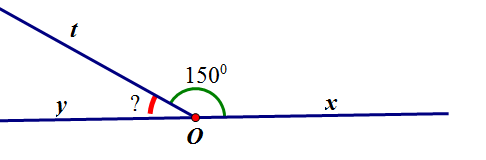 y
x
2. Hai góc kề nhau, phụ nhau, bù nhau, kề bù
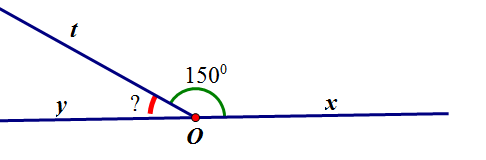 Giải:
Vì
và
là 2 góc kề bù nên
2. Hai góc kề nhau, phụ nhau, bù nhau, kề bù
Ví dụ 6: Cho hai  tia Oa và Ob là 2 tia đối nhau, vẽ                 . Tính
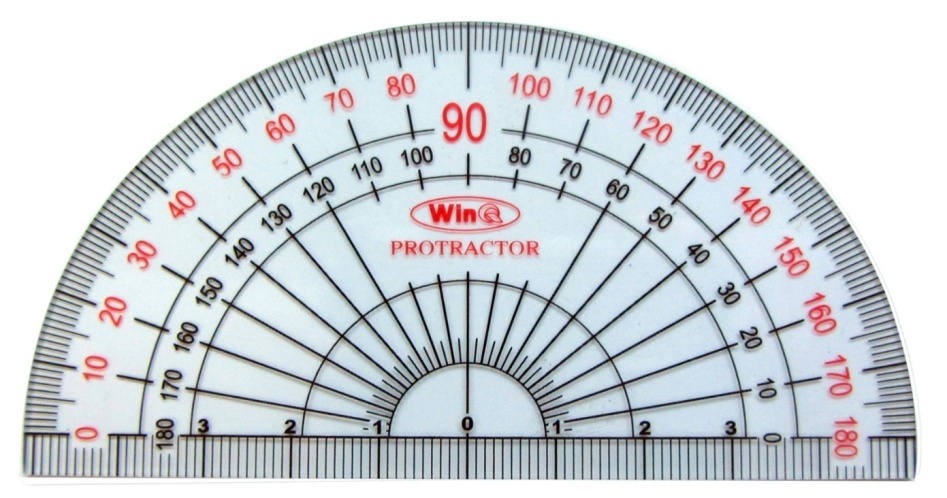 c
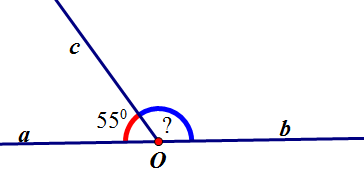 Giải:
a
b
Vì
và
là 2 góc kề bù nên
2. Hai góc kề nhau, phụ nhau, bù nhau, kề bù
Ví dụ 6: Cho hai  tia Oa và Ob là 2 tia đối nhau, vẽ                 . Tính
b
a
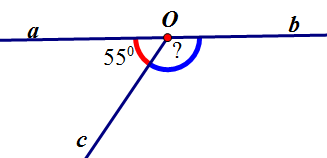 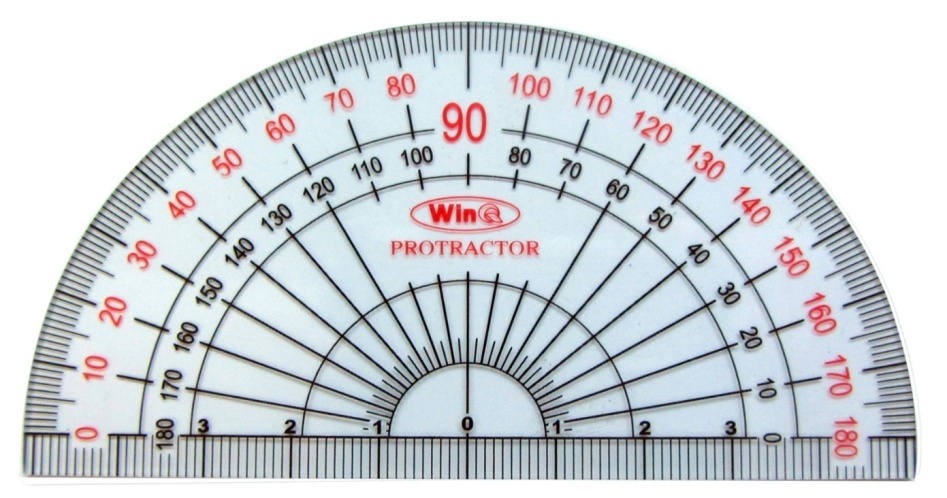 c
Hướng dẫn về nhà.
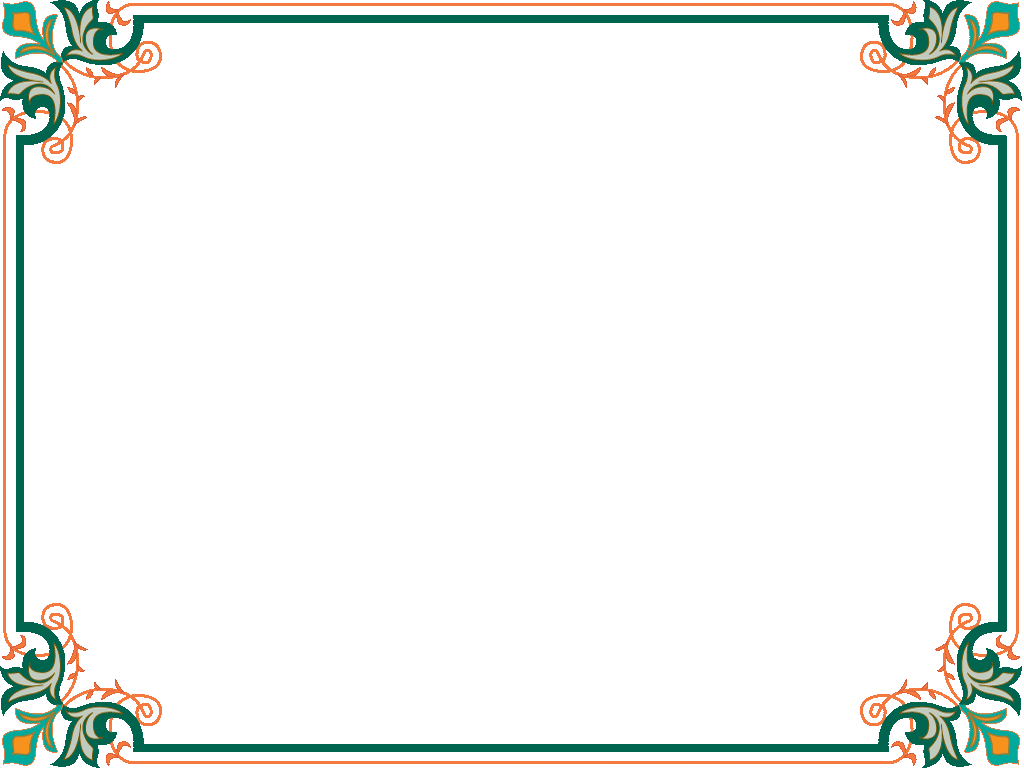 Ôn tập lại các kiến thức đã học:
 Nắm vững kiến thức khi nào thì xÔy + yÔz = xÔz?
Nhận biết hai góc kề nhau, phụ nhau, bù nhau, kề bù.
Làm bài tập 18, 19, 20, 21, 22, 23 (SGK trang 83).
Xem trước bài mới.
Cảm ơn các em đã tham dự tiết học hôm nay
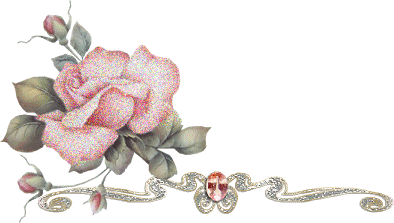